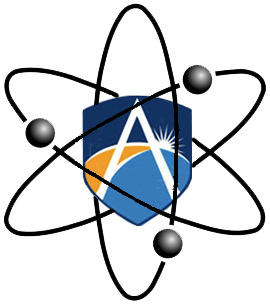 Half Life
Just a matter of time…
Revision
Hydrogen has the symbol ___ Deuterium is a stable isotope of hydrogen with one neutron per atom. Tritium is a radioisotope of hydrogen containing two neutrons per atom.
A)	Determine the symbols for deuterium and tritium. 
B)	Two deuterium nuclei can bond to form a helium nucleus. Construct a nuclear equation for this reaction.
Half Life
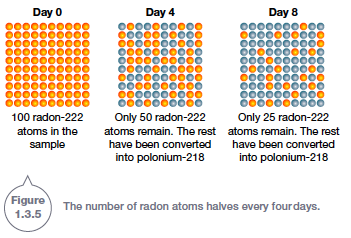 The rate at which nuclear decay takes place is measured by a radioisotope’s half-life. The half-life of a radioisotope is the time it takes for half the nuclei to decay.
Half life
The time required for something to fall to half its initial value (in particular, the time for half the atoms in a radioactive substance to disintegrate)
Some other half-lives
Carbon Dating
The half-life of carbon-14 is used to determine the age of fossils and ancient materials through a process known as carbon dating.
Carbon dating relies on the fact that all living things contain a small amount of carbon-14.
The amount remains constant throughout the lifetime of the plant or animal. This is because carbon-14 is constantly being absorbed by the organism through its food and air. 
However, when the organism dies, carbon-14 is no longer absorbed. At that point, the small amounts of carbon-14 in the organism begin to decay.
Carbon - 14
Half Life - Practical
We can conduct a simulation of half life using probability or chance.
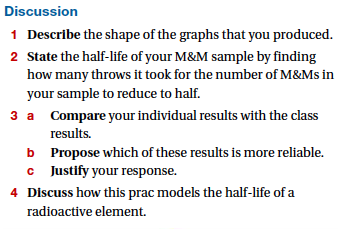